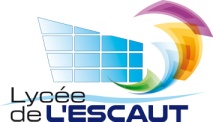 Information parents sur le choix du parcours après la 2nde GT


Janvier 2022
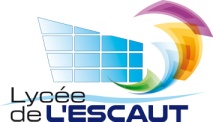 Après la seconde 
Choisir son baccalauréat
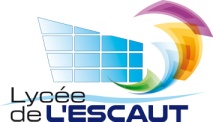 Le calendrier de l’orientation
Fin février : Intentions d’Orientation
Mi-mars : propositions du conseil de classe
Début mai : vœux définitifs de la famille
Début juin : décision d’orientation
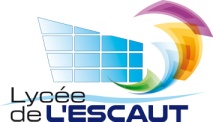 Le calendrier de l’affectation
Fin mai : 3 vœux d’affectation

Fin juin : décision d’affectation
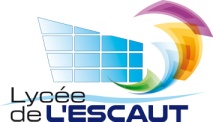 Faire le bon choix c’est réfléchir sur soi et connaître ce qui existe
Nature, contenu des différentes disciplines et spécialités
Exigences et prérequis pour les poursuites dans l’enseignement supérieur
Ses intérêts
Scolaires et 
extra scolaires
Ses compétences
Réflexion
sur soi
Informations
Intérêts, aptitudes et qualités personnelles
Ses qualités
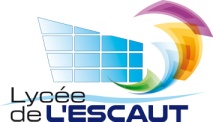 Choix possibles après la classe deseconde générale et technologique
Etudes courtes BAC+2 ou 3
BTS, BUT, DTS, écoles spécialisées
Etudes longues BAC+5, +8 
Master, doctorat, écoles d’ingénieur de commerce….
Insertion professionnelle
Choix de la spécialité en 1ère ou en terminale selon les bac. techno
Suivi de 2 spécialités sur les 3 à raison de 6h chacune



Choix de 3 spécialités
De 4h chacune
Stages en 1ère et Terminale

Possible également en apprentissage
Terminale
première
Filière professionnelle
Filière technologique
Filière générale
2nde GT
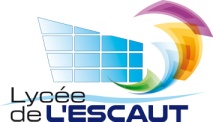 Choix de la filière
Bac technologique
Bac professionnel
Bac général
Enseignement théorique et abstrait

Réfléchir/analyser/ synthétiser

Argumenter/rédiger

Travail personnel important
Enseignement concret
    et pratique

Démarche de projet

Travailler en équipe



Apprendre les gestes liés au métier

Périodes de stages en entreprise

Réalisation d’un chef d’œuvre
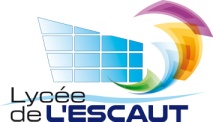 Voie générale : le socle commun
En 1ère
S’ajoutent les 3 enseignements de spécialité pour un total de 12 h
En Tale
S’ajoutent les 2 spécialités conservées
 pour un total de 12 h
Enseignements optionnels de 3h
Euro anglais (en HG ou PC)
Arts plastiques
Théâtre

	Uniquement en terminale
Mathématiques expertes
Mathématiques complémentaires
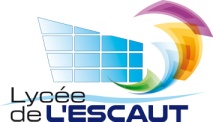 Bac. Technologique : le socle commun
S’ajoutent 15 à 18h de cours en spécialité selon les séries
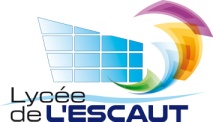 STL : 2 spécialités au choix
Pour les élèves qui ont un goût pour les manipulations en laboratoire et les matières scientifiques
Intéressés par l’étude des produits de la santé, de l’environnement, des bio-industries, des industries de la chimie
Exemples de métiers

Technicien en laboratoire d’analyse
Assistant ingénieur de recherche
Manipulateur en radiologie
qualiticien
ingénieur
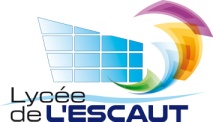 STI2D : 4 spécialités au choix
Les élèves qui veulent comprendre le fonctionnement des systèmes techniques de l’industrie ou du quotidien
 Qui veulent concevoir de nouveaux produits
Exemples de métiers

Technicien en électrotechnique
Technicien en informatique
Logisticien
domoticien
Ingénieur génie civil
Concepteur de site web
Dessinateur projeteur
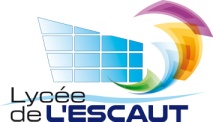 ST2S
Pour les élèves intéressés par les relations humaines et le travail dans le domaine social ou paramédical
Avoir le sens du contact, savoir communiquer et travailler en équipe
Exemples de métiers

infirmier
Technicien en analyses biomédicales
Assistant de service social
Educateur de jeunes enfants
Gestionnaire de prestations sociales
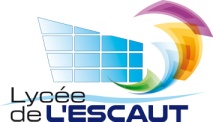 STMG : 4 spécialités au choix
Pour les élèves intéressés par le fonctionnement des organisations et leur gestion, les relations au travail
 intéressés par l’analyse des décisions et l’impact des stratégies d ’entreprise
Exemples de métiers

Assistant de direction
Responsable d’unité commerciale
Chargé de clientèle banque
Technicien de réseau
Chef de produit marketing
Rédacteur territorial
Contrôleur des finances publiques
comptable
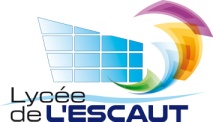 STHR
Pour les élèves intéressés par les domaines de la restauration et de l’hôtellerie (service, cuisine, gestion)
Exemples de métiers

Réceptionniste
Maître d’hôtel
Directeur d’hôtel
Gouvernant d’étage
Manager international de chaîne de restaurant
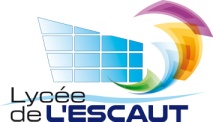 STAV
Pour les élèves attirés par la biologie, l’écologie, l’agriculture, l’environnement, l’agroalimentaire et les services
Uniquement dans les lycées agricoles
Exemples de métiers

Exploitant agricole
Concepteur paysagiste
Ingénieur forestier
Chef de fabrication
Contrôleur qualité
Chargé de gestion des espaces verts
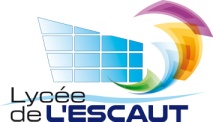 STD2A
Les élèves attirés par les applications de l’art: mode, design…
Intéressés par la conception et la réalisation d’objets ou d’espaces
Exemples de métiers
Graphiste
Styliste
Architecte d’intérieur
Designer d’objet
Concepteur en animation 2D
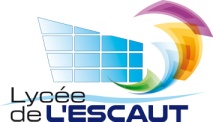 S2TMD : 3 spécialités au choix
Pour les élèves comédiens, instrumentistes ou danseurs qui souhaitent consacrer beaucoup de temps à leurs pratiques artistiques
 Inscription en conservatoire en parallèle
Exemples de métiers

Administrateur de salle de spectacle
Danseur
Comédien
Médiateur culturel
Professeur
Pianiste
Chorégraphe
Organisateur de festival
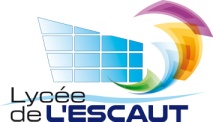 Voie professionnelle
Secteur industriel				Secteur service
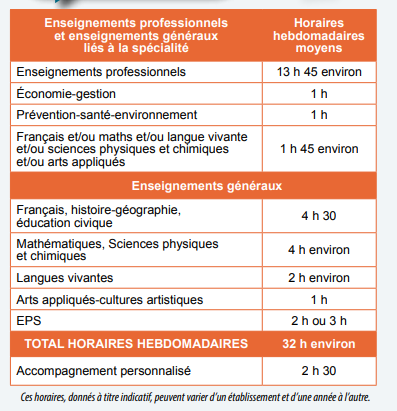 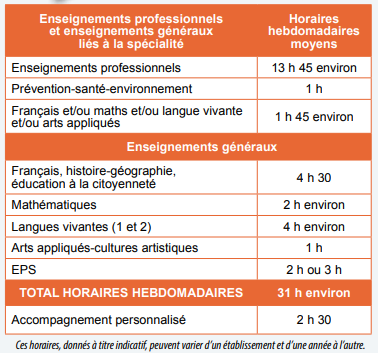 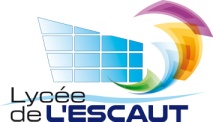 L’offre de formation
Le bac. général
Les bac. technologiques
Les différentes spécialités du bassin

Arts: théâtre, arts plastiques, musique, cinéma-audiovisuel…….
HGP: Histoire-géographie, géopolitique et sciences politiques
HLP: Humanités, littérature et philosophie
LCE: Langues, littératures et cultures étrangères:
	 Anglais ou Espagnol
LCA: Littérature, Langue culture antique
Mathématiques
NSI: Numérique et sciences informatiques
PC: Physique-chimie
SVT: Sciences de la vie et de la terre
SES: Sciences économiques et sociales
SI: Sciences de l’ingénieur
Ecologie (Douai….)*
Les 8 séries

STL: Sciences et Technologies de Laboratoire

STI2D: Sciences et Technologies de l’Industrie et du Développement Durable
ST2S: Sciences et Technologies de la Santé et du Social
STAV: Sciences et Technologies de l’ Agronomie et du Vivant (Douai….)*
STMG: Sciences et Technologies du Management et de la Gestion
STHR: Sciences et Technologies de l’Hôtellerie et de la Restauration (Avesnes, Lille,…)*
STD2A: Sciences et Technologies du Design et de l’Art Appliqué (Louvroil, Roubaix,….)
2TMD: Techniques du Théâtre de la Danse et de la Musique (Douai, Lille…)*
*en bleu les formations en dehors du bassin
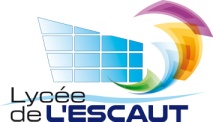 L’offre de formation au Lycée
Les différents baccalauréats
Les formations Post-Bac
Bac Général
Spécialités :
Arts plastiques
Théâtre
Histoire-géographie, géopolitique et sciences
Humanités, littérature et philosophie
Langues, littératures et cultures étrangères Anglais
Langues, littératures et cultures étrangères Espagnol
Mathématiques
Numérique et sciences informatiques
Physique-chimie
Sciences de la vie et de la terre
Sciences économiques et sociales

Bac Technologique
STL (Sciences et Technologies de Laboratoire), spécialités :
Biotechnologie
Physique chimie de laboratoire
BTS Bio-analyses et contrôles

BTS Contrôle industriel et régulation automatique

BTS Métiers de la Chimie

BTS Pilotage de Procédés
	possible en apprentissage

DTS Imagerie médicale  et radiologie thérapeutique

Prépa. ATS
Options de 3h
En 1ère

Euro anglais
Arts plastiques
Théâtre
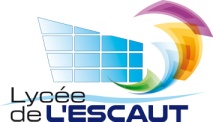 ATTENTION
Certaines poursuites d’études dans le supérieur demandent des prérequis indispensables pour postuler. Il s’agit la plupart du temps des formations scientifiques et sélectives comme:

CPGE scientifiques: Math*, PC, SI, NSI, SVT
CPGE économiques: Math*
*spécialité à suivre en 1ère et en terminale, selon le cas à compléter par math expertes en terminale
Licences scientifiques: Math, PC, SVT
Licences économiques: Math
Spécialité mathématiques en 1ère puis au moins math complémentaires en terminale selon les cas
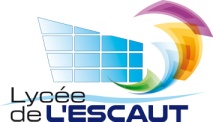 Associations obligatoires au lycée
Afin de suivre au mieux dans certains enseignements et de pouvoir réussir les formations dans le supérieur, certaines spécialités ne peuvent être dissociées:

1ère spécialité		2ème spécialité		3ème spécialité
PC
Au choix
+ MATH
NSI
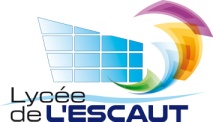 Associations impossibles au lycée
2 spécialités artistiques: 
	Théâtre + Arts plastiques

2 spécialités linguistiques
	LCE Anglais + LCE Espagnol

Parfois certaines triplettes qui ne seraient pas compatibles avec les emplois du temps (vu au cas par cas)
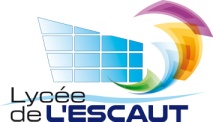 Spécialités scientifiques
MATH

PC

SVT

NSI
Avoir une curiosité pour les sciences
Aimer faire des hypothèses et les analyser
S’exercer à la pratique expérimentale (TP), faire de la résolution de problème, de la programmation
Exemples de diplômes
BTS, BUT, DTS: pilotages de procédés, métiers de la chimie, biologie médicale, imagerie médicale, mesures physiques, génie mécanique, informatique, …..
CPGE: scientifique
Licences: mathématiques, électronique informatique industrielle, science de la vie et de l’environnement, santé, génie civil
Ecoles d’ingénieur, de commerce, paramédicale, architecture……
Exemples de métiers
Développeur d’application mobile, enseignant, médecin, mécatronicien, agronome, vétérinaire, statisticien, technicien de maintenance médicale, …..
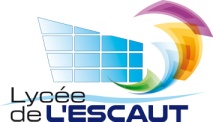 Spécialités littéraires et linguistiques
ANGLAIS

ESPAGNOL

HUMANITES, LITTÉRATURE et PHILOSOPHIE
Explorer la langue, la littérature et la culture de manière approfondie
Développer le goût de lire
Développer l’autonomie dans l’usage de la langue (travail en groupes, réalisation de projets)
Exemples de diplômes
BTS: Commerce International • Hôtellerie restauration • Communication • Tourisme • Négociation Digitalisation et Relation Client • Management Commercial Opérationnel 
CPGE Littéraires, économie et sciences économiques
LICENCE: Langues Etrangères Appliquées • Langue Littérature Civilisation Etrangère • Droit et langues • Histoire géographie…..
Exemples de métiers
Attaché de presse, journaliste, interprète, archiviste, enseignant, conservateur du patrimoine, avocat,  responsable de communication…….
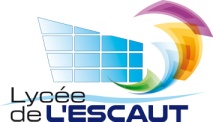 Spécialités sciences humaines
HUMANITES, LITTÉRATURE et PHILOSOPHIE

SCIENCES ECONOMIQUES et SOCIALES

HISTOIRE GEOGRAPHIE, GEOPOLITIQUE et SCIENCES POLITIQUES
Acquérir une solide culture générale, avoir des clefs pour comprendre le monde dans lequel on vit
S’exprimer avec aisance
S’intéresser aux idées d’hier et d’aujourd’hui
Exemples de diplômes
BTS, BUT, DCG: Economie sociale et familiale, gestion de PME, assurance-banque, immobilier, commerce international, carrières juridiques, communication-information, gestion des entreprises et des administrations
CPGE: littéraire, économique
LICENCE: sciences politiques, littérature, philosophie, géographie et aménagement, sociologie, économie et gestion
Ecoles de commerce, écoles spécialisées, IEP
Exemples de métiers
Responsable marketing, responsable ressources humaines, enseignant, assistant social, éducateur PJJ, expert comptable
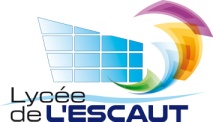 Spécialités artistiques
THEATRE

ARTS PLASTIQUES
Aimer pratiquer un art
Être curieux de l’évolution artistique
Réfléchir et raisonner sur des questions culturelles

Exemples de diplômes
BTS, DN MADE, BUT: design d’espace, communication évènementielle
CPGE : littéraire
Licences: métier du spectacle vivant, arts plastiques, 
Ecole de théâtre, Ecole supérieure d’art

Exemples de métiers
Designer textile, architecte d’intérieur, comédien, critique d’art, illustrateur, auteur, enseignant, intervenant en théâtre, animateur socio-culturel, régisseur….
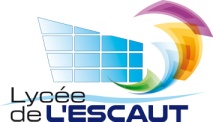 horizons21
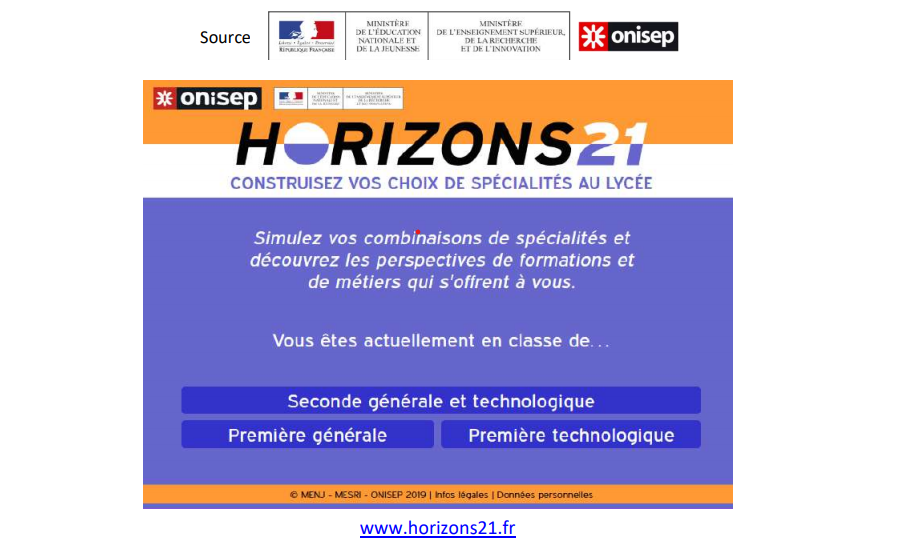 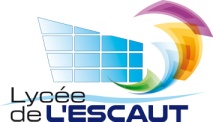 Seconde 2021
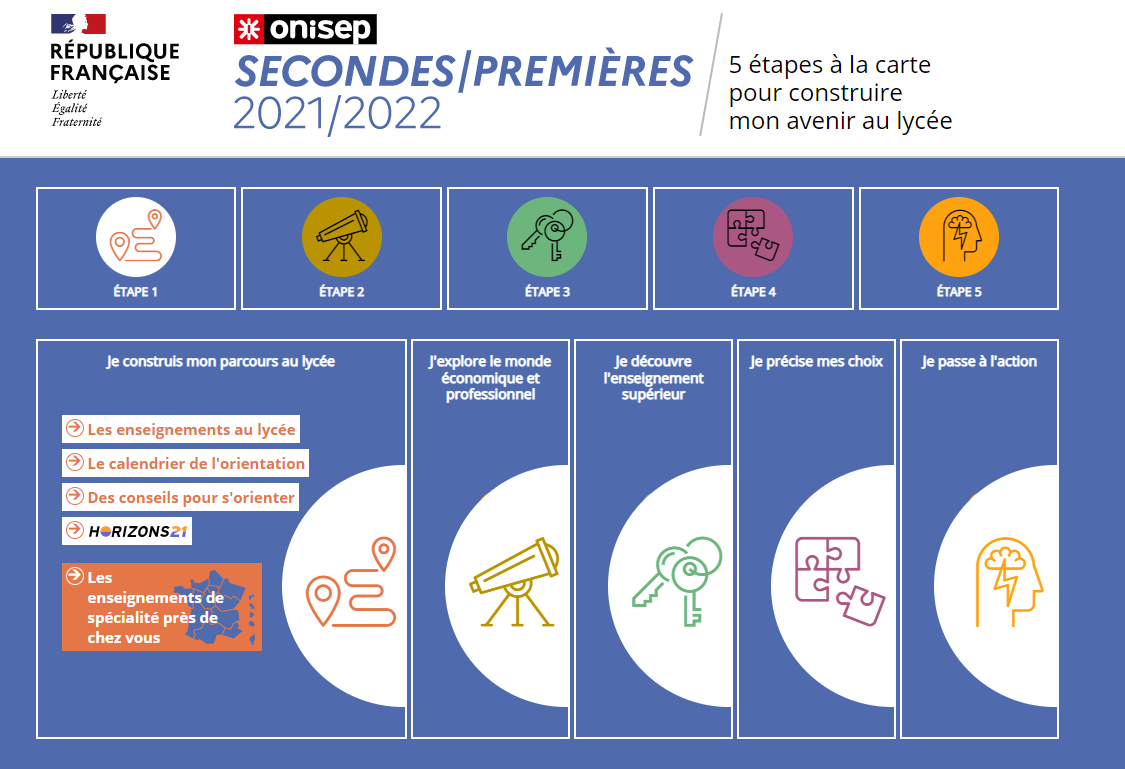 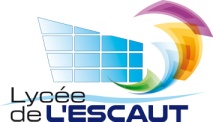 Pour aller plus loin
Sites web
	https://www.onisep.fr/
	http://www.horizons21.fr/
	http://www.secondes-premieres2021-2022.fr/
	http://cio.valenciennes.free.fr/

Permanence de Mme Dulongpont au lycée
     Lundi 	  9h-17h			                   Jeudi 	10h-15h
     Mercredi  	    8h-13h 			Vendredi 	14h-16h

CIO du Hainaut-Valenciennois 	(2 rue Lemaire à Valenciennes)
	du lundi au samedi midi au 03.27.46.19.47  (9h-12h/13h30-17h30)